Žádost o platbu.Zpráva o realizaci.
Ing. Andrea Faltusová
Ing. Markéta Lutovská
Ing. Miloš Vejr
6. 12. 2021
Obsah prezentace
Předložení Žádosti o platbu a Zprávy o realizaci
Náležitosti Zprávy o realizaci
Náležitosti Žádosti o platbu
Vyplňování v ISKP14+
Způsobilost výdajů
Postup kontroly Žádosti o platbu a Zprávy o realizaci
Udržitelnost, fyzická kontrola


ŽoP = Žádost o platbu; ZoR = Zpráva o realizaci
2
Žádost o platbu a Zpráva o realizaci 
Předložení
průběžnou/závěrečnou ZoR a ŽoP projektu předloží příjemce v MS2014+ do 20 pd od:
ukončení etapy/projektu 
vydání prvního právního aktu („PA“)
schválení žádosti o změnu (změna se týká dané etapy)  

Před vydáním právního aktu může dojít k následujícím situacím:
U projektu byla ukončena jedna etapa před vydáním právního aktu  příjemce podá ŽoP nebo ŽoZ na posun termínu do 20ti pracovních dní od vydání PA. 
U projektu byla ukončena více než jedna etapa před samotným vydáním prvního právního aktu  příjemce musí nejpozději do 20 pd od vydání PA podat Žádost o změnu na sloučení etap a úpravu termínů; 
Obecná pravidla, kap. 14.3.

Vydání PA (= schválení) = datum a podpis Ministryně pro místní rozvoj ČR nebo jí pověřenou osobou 
Průběžnou/závěrečnou ZoR a ŽoP projektu není možné podat v MS2014+ před datem vydání prvního PA
Další ŽoP a ZoR lze podat až po schválení předchozí ŽoP a ZoR ve druhém stupni (ŘO IROP)
3
Žádost o platbu a Zpráva o realizaci 
Změny před podáním
Veškeré změny související s danou etapou je třeba oznámit formou žádosti o změnu před koncem etapy (nejpozději poslední den etapy), jedná se zejména o:
aktualizaci rozpočtu a převedení nevyčerpaných prostředků 
	  do následujících etap, změny finančního plánu
prodloužení této etapy/projektu
změna čísla bankovního účtu pro příjem dotace
změna/přesun aktivit projektu a s tím spojená změna indikátorů

Pokud bude žádost o změnu, která se vztahuje k dané etapě, předložena po konci etapy, jedná se o pozdní předložení dle Podmínek k Rozhodnutí o poskytnutí dotace (podléhá sankci) – seznam změn podléhajících sankci je uveden v Podmínkách 

ŽoP a ZoR je možné finalizovat a podat až po schválení příslušné změny.
4
Zpráva o realizaci 
Typy
Průběžná ZoR projektu (= Zpráva o realizaci)
předkládá se po ukončení první a všech průběžných etap u víceetapového projektu.

Závěrečná ZoR za poslední etapu projektu
U víceetapového projektu pokrývá období od poslední Průběžné ZoR projektu do podání této zprávy.
U jednoetapového projektu se podává pouze Závěrečná ZoR. 
Závěrečná ZoR projektu má stejnou strukturu jako Průběžná ZoR projektu. 

Závěrečná ZoR za celé období realizace projektu
Zpráva je povinná pro investiční projekty s objemem celkových způsobilých výdajů                nad 100 mil. Kč (podle právního aktu).
Zpráva pokrývá celé období realizace projektu.
Příjemce podávající Závěrečnou ZoR za celé období realizace projektu nepředkládá Závěrečnou ZoR za poslední etapu projektu.
5
Zpráva o realizaci
Založení nové
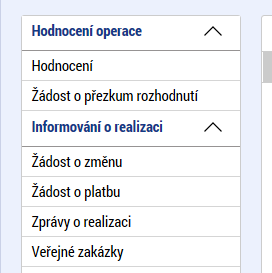 V případě, že se záložka Zprávy o realizaci nezobrazuje, není možné vytvořit novou ZoR a je nutno se obrátit na manažera projektu, aby vygeneroval plán ZoR
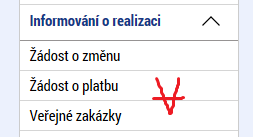 Na záložce Harmonogram Zpráv/Informací zkontrolujte seznam typ zpráv na projektu

Pokud se záložky Žádost o platbu a Zprávy o realizaci zobrazují, klikněte na ni a vyberte z levého menu možnost Založit novou Zprávu/Informaci
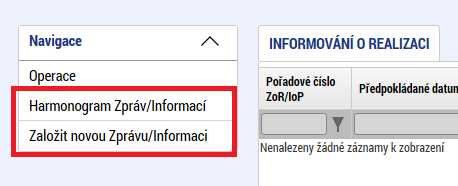 6
Zpráva o realizaci
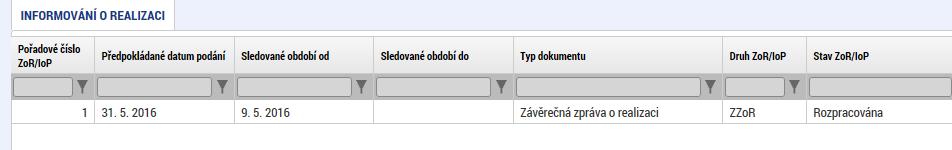 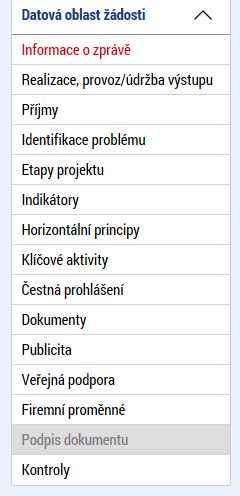 Založený záznam rozklikněte a vyplňujte jednotlivé záložky od shora dolů. – viz šipka

Na každé záložce vyplněné údaje vždy uložte!

Záložka podpis žádosti se otevře pro editaci až po finalizaci ZoR

Jednotlivé záložky se vyplňují kliknutím na tlačítko Vykázat změnu/přírůstek:
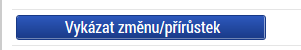 7
Zpráva o realizaci
Vykázání změny/přírůstku - příklad
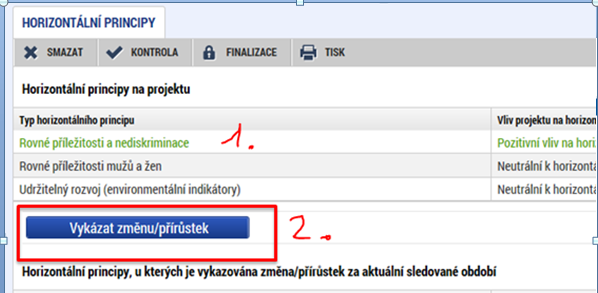 Pro výběr záznamu pro vykázání změny na záznam klikněte – zezelená 
Klikněte na tlačítku Vykázat změnu/přírůstek
Vytvoří se záznam pod původní tabulkou
Záznam je možné upravit, editovat
Stejným způsobem pak doplňte údaje na dalších záložkách – např. indikátory
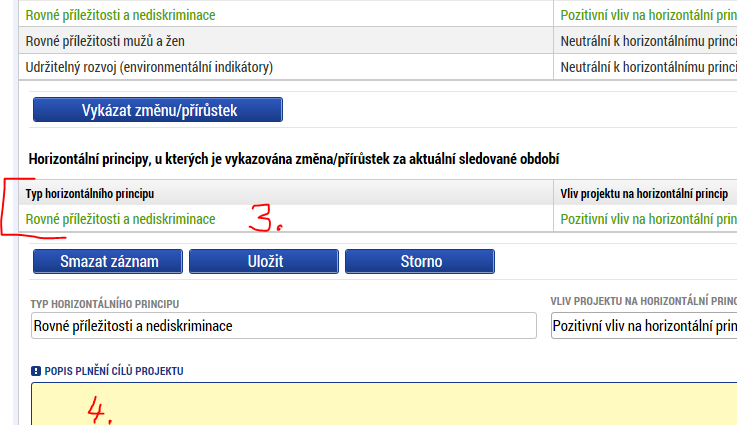 8
Zpráva o realizaci
záložka „Informace o zprávě“
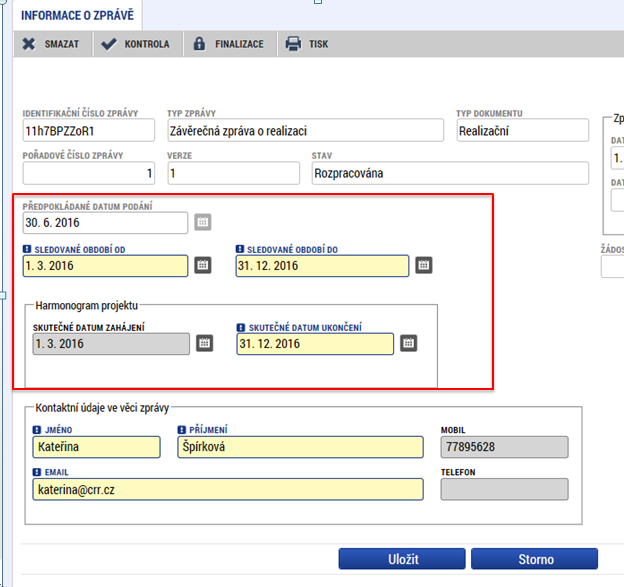 = základní informace, které jednotlivou zprávu o realizaci identifikují

automaticky je doplněno: identifikační číslo zprávy, typ zprávy, pořadové číslo zprávy, verze, stav, datum založení a finalizace zprávy o realizaci

Sledované období od – vyplňte/opravte skutečné datum zahájení etapy projektu, za kterou je podávána zpráva o realizaci 
Sledované období do – vyplňte/opravte skutečné datum ukončení etapy projektu, za kterou je podávána zpráva o realizaci   
Skutečné datum zahájení – vyplňte skutečné datum zahájení projektu               (v případě 1.ZoR) 
Skutečné datum ukončení projektu – vyplňte skutečné datum ukončení projektu (v případě závěrečné ZoR)  

Kontaktní údaje ve věci zprávy – vyplňte kontaktní údaje zhotovitele zprávy o realizaci
9
Zpráva o realizaci
záložka „Realizace, provoz/Údržba výstupu“
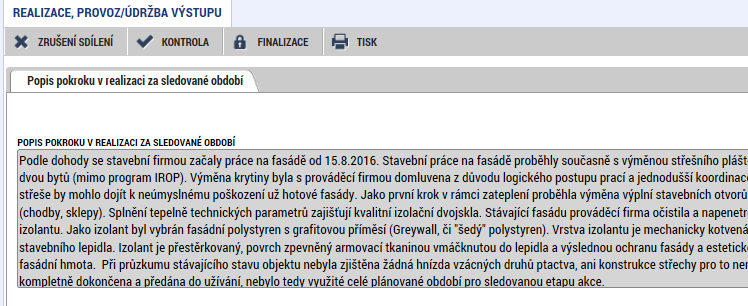 Cílem projektu je pořízení přístrojového vybavení. Během II. etapy proběhla příprava zadávací dokumentace na nadlimitní veřejnou zakázku, výběr dodavatele, dodávka přístrojů a technologií dle výběrového řízení a uvedení přístrojů do provozu těchto zařízení:
- CT
- Přístroj na chlazení a ohřev pacienta
- Monitorovací systém vitálních funkcí tj. 15 x monitor vitálních  funkcí, 2 centrální monitor
- Anesteziologický přístroj 10 ks
- Skiagrafický přístroj
Po vydání prvního právního aktu byla veřejnost informována o získané podpoře na internetových stránkách žadatele a zároveň byl umístěn plakát v prostorách nemocnice - viz. fotodokumentace.
Pole Informace o průběhu realizace projektu povinné = je nutno vyplnit
Uveďte informace o realizaci dané etapy, plnění dosavadního postupu prací na projektu
10
Zpráva o realizaci
ostatní záložky (I.)
Příjmy  - v případě, že projekt příjmy nevytváří, nevyplňujte. 
Etapy projektu – pole povinné k vyplnění - vyplňte skutečné datum zahájení a ukončení etapy, za kterou zprávu zpracováváte, musí být stejné jako sledované období od a do ve ZoR.
Indikátory – pole povinné k vyplnění při závěrečné ZoR - vyplňte přírůstkovou hodnotu tj. skutečně dosažená hodnota indikátoru ke dni ukončení etapy a datum přírůstkové hodnoty. Případné nesplnění plánu zdůvodněte. => možnost nesplnění plánu ověřte v Metodickém listu indikátorů příslušné výzvy x včas iniciovat změnové řízení
Horizontální principy – pole povinné k vyplnění při závěrečné ZoR (jen u pozitivního vlivu) -  uveďte plnění vlivu s ohledem na popis v žádosti o podporu.
Klíčové aktivity – pole povinné k vyplnění – uveďte pokroky v realizaci klíčových aktivit.
Čestné prohlášení – nevyplňujte.
Dokumenty 
Veřejná podpora – nevyplňujte.
Firemní proměnné – vyplnění je povinné pouze pro podnikatelské subjekty – právnické osoby, resp. obchodní společnosti a družstva dle práva ČR.
11
Zpráva o realizaci
ostatní záložky (II.)
Publicita - v tabulce publicita vyberte publicitu a v poli plnění publicitní činnosti vyberte typ publicity, který máte povinnost naplnit a dodržet. Vyplňte pole „Plnění publicitní činnosti“ a podrobný popis naplňování publicity vyplňte do pole s názvem Komentář. V případě naplnění publicity v rámci některé ZoR se již příjemce v dalších ZoR k publicitě nevyjadřuje a pouze do komentáře k publicitě doplní informaci, že plnění publicity stále trvá.
	Povinná publicita (viz kap. 13 OPŽP):
Zveřejnění informace o projektu na internetových stránkách příjemce (doložení v 1.ZoR).
Dočasný billboard – pouze projekty financující dopravní infrastrukturu, stavební práce nebo datovou infrastrukturu, jejichž celková výše podpory přesahuje 500 000 EUR (doložení v 1.ZoR).
Plakát o velikosti A3 – v ostatních případech (doložení v 1.ZoR).
Stálá pamětní deska – pouze projekty financující nákup hmotného majetku, dopravní infrastrukturu, stavební práce nebo datovou infrastrukturu jejichž celková výše podpory projektu přesahuje 500 000 EUR (doložení v závěrečné ZoR nebo v 1.ZoU – splnění nejpozději 3 měsíce od ukončení realizace projektu).

Modul Veřejné zakázky (v levém menu v části Informování o realizaci).
Přes modul VZ probíhá veškerá administrace VZ na straně žadatele/příjemce, včetně založení nového VZ, podávání změn na existujících VZ, zasílání dokumentace apod. 
Změny na modulu Veřejné zakázky mohou probíhat nezávisle na další administraci projektu:
12
Žádost o platbu
Způsobilost výdajů
Věcná způsobilost výdaje
 Soulad s právními předpisy, pravidly IROP, právním aktem, projektovou žádostí

Přiměřenost výdaje
Výdaj je hospodárný, účelný a efektivní a jeho výše odpovídá cenám v místě a čase obvyklým

Časová způsobilost výdaje
datum uskutečnění zdanitelného plnění na účetním dokladu a vznik výdaje, tj. úhrada - po 1. 2. 2020 do 31. 12. 2023
Vznik výdaje nejpozději s datem ukončení realizace projektu
Realizace projektu musí být ukončena nejpozději 31. 12. 2023. Do tohoto data musí být rovněž uhrazeny veškeré způsobilé výdaje. 

Místní způsobilost výdaje 
Vazba na podporovaný region

Vykázání výdaje 
Identifikovatelný, prokazatelný a doložitelný výdaj
povinnost doložit způsobilé výdaje příslušným účetním dokladem, popřípadě další podpůrnou dokumentací
13
Žádost o platbu
založení
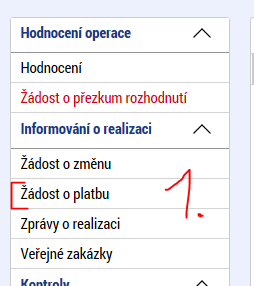 V základním levém menu klikněte na tlačítko Žádost o platbu
Klikněte na Vytvořit novou
Vytvořený řádek rozpracované ŽoP rozklikněte
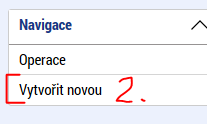 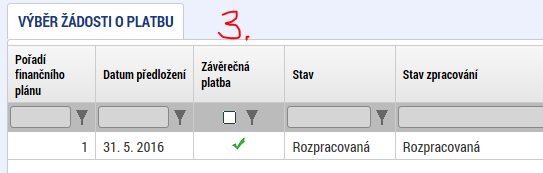 14
Žádost o platbu
Identifikační údaje
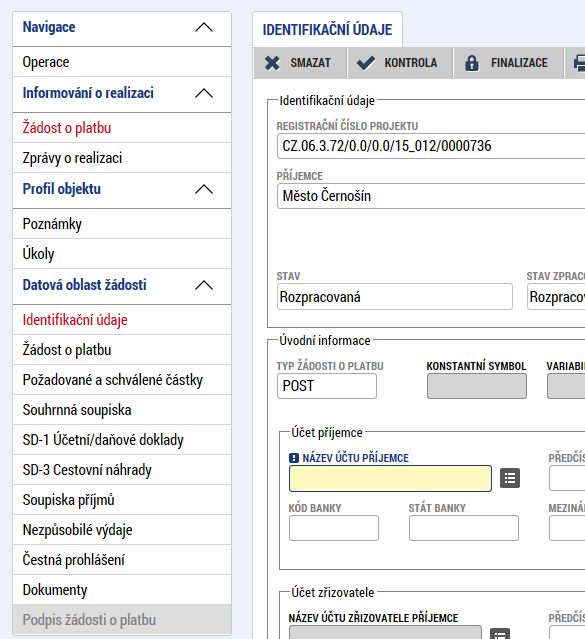 Na záložce Identifikační údaje zkontrolujte údaje a vyplňte – výběrem z číselníku – název účtu příjemce

Po  vyplnění  názvu účtu je automaticky systémem doplněno číslo účtu.

Příspěvkové organizace vyplní název účtu zřizovatele
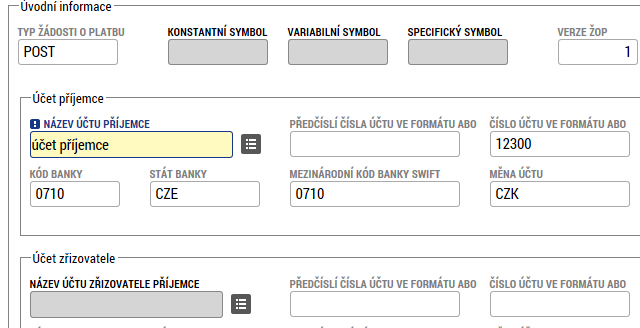 Pole „Konstantní symbol“, „Variabilní symbol“ a „Specifický symbol“  ani „Zdůvodnění platby“ nevyplňujte.
15
Žádost o platbu
Souhrnná soupiska
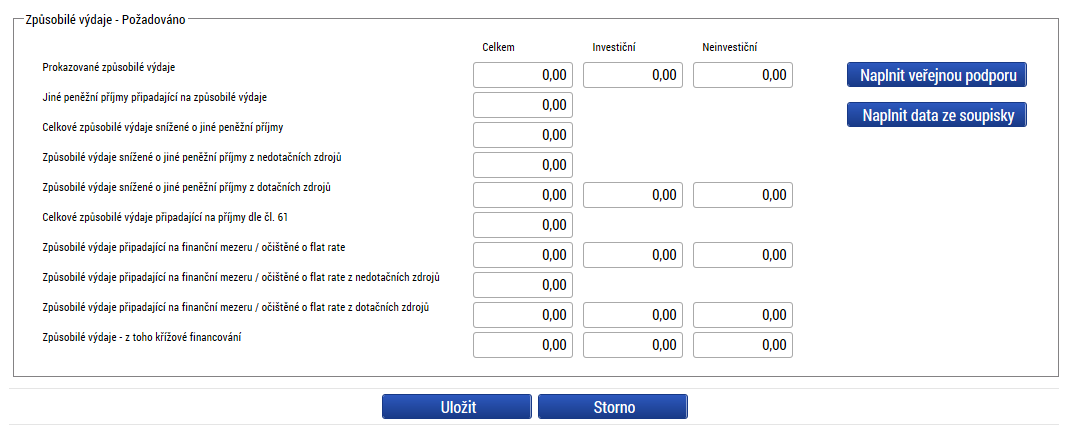 Na záložku žádost o platbu se částky načtou až po vyplnění soupisky a stisknutí tlačítka „Naplnit data ze soupisky“

Přejděte proto na záložku Souhrnná soupiska
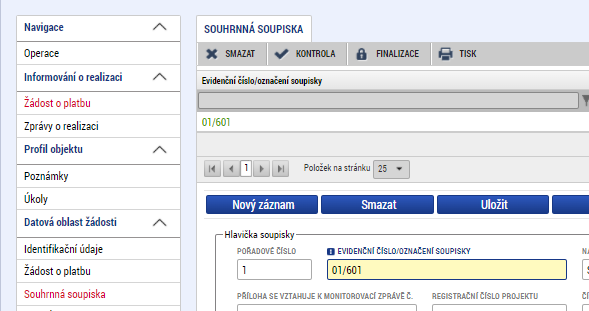 Na záložce Souhrnná soupiska vyplňte Evidenční číslo ve formátu: pořadové číslo ŽoP/konec registračního čísla projektu (např. 1/0001120)

Tato operace je nezbytná proto, aby se následně zpřístupnila pole pro editaci na dalších záložkách soupisky dokladů. 

Přejděte na záložku SD-1 Účetní doklady
16
Žádost o platbu
SD-1 Účetní/Daňové doklady (I.)
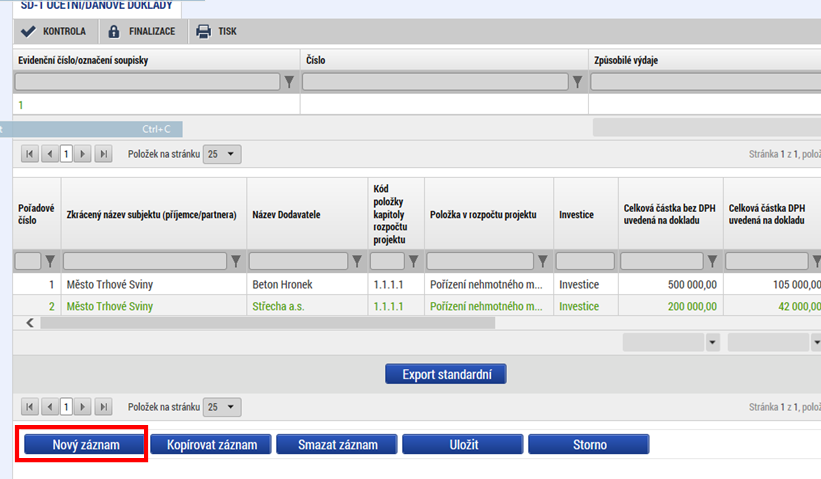 Na záložce SD-1 Účetní/Daňové doklady  zadejte údaje k jednotlivým účetním dokladům nárokovaných v ŽoP

Přes tlačítko Nový záznam pak vytváříte další záznam

Do přílohy vložte sken dokladu (max.100 MB)

Vždy vyplněný řádek uložte!
17
Žádost o platbu
SD-1 Účetní/Daňové doklady (II.)
Investice/Neinvestice se vyplňují dle navázání              na položku rozpočtu.

Celkové částky se načítají automaticky

POZOR!!! U projektů s veřejnou podporou je nutné mít u každého dokladu vyplněné pole „Druh veřejné podpory“.

POZOR!!! U faktur/dokladů s vazbou na VZ je nutné provést navázání záznamu na číslo VZ, tj. mít vyplněné pole „Číslo výběrového řízení, ke kterému se doklad vztahuje“. 

Částka nezpůsobilých výdajů je rozdílem celkové částky na dokladu a způsobilých výdajů.
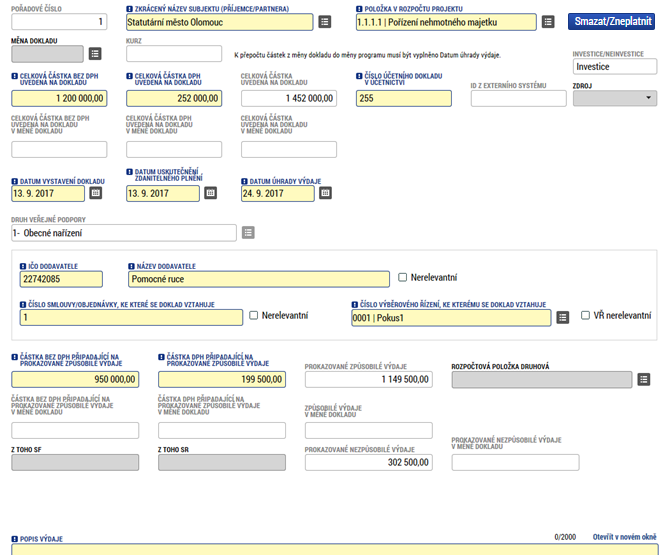 18
Žádost o platbu
SD-1 Účetní/Daňové doklady (III.)
Do příloh u každého výdaje vložte:
fakturu, 
výpis z účtu, 
případně další dokumenty související pouze s daným výdajem 
(ostatní přílohy mohou být vloženy na záložce „Dokumenty“).

Do přílohy vložte sken dokladu (max.100 MB).
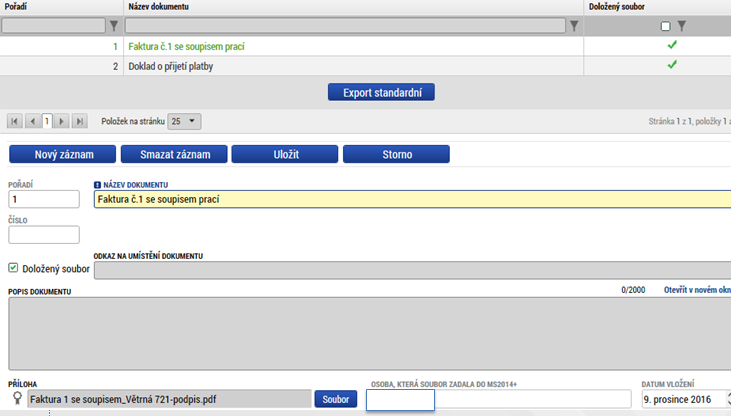 19
Žádost o platbu
další záložky - Nezpůsobilé výdaje, Dokumenty
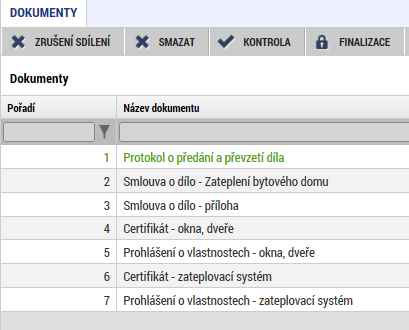 Záložka Nezpůsobilé výdaje – nevyplňujte

Záložka SD-3 Cestovní náhrady: Vyplňte v případě, že máte cestovní výdaje v rámci projektu. Vyplňte způsobilé/částečně způsobilé pracovní cesty. 

Záložka Dokumenty 
Zde vložte všechny přílohy stanovené Obecnými a Specifickými pravidly pro žadatele a příjemce, které jsou podkladem pro aktuální ŽOP a nejsou zařazeny jako přílohy záznamů v soupiskách. 

Záložka Čestná prohlášení – nutno potvrdit zaškrtnutí checkboxu
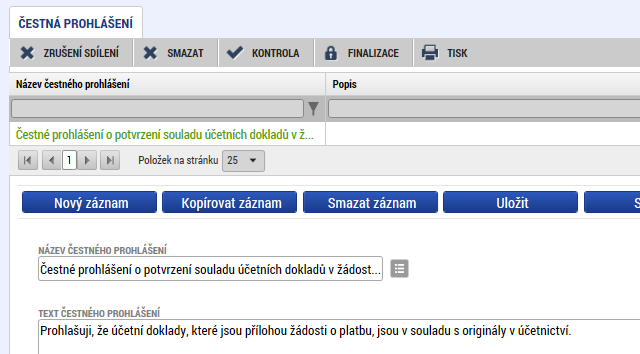 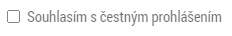 20
Žádost o platbu 
Povinné přílohy (I.)
Faktury/daňové doklady - každý originální účetní a daňový doklad musí obsahovat registrační číslo projektu a splňovat ustanovení §11 zákona o účetnictví

Doklady o úhradě (bankovní výpisy, pokladní doklady)

Předávací protokoly, dodací listy

Doložení ceny obvyklé – u výdajů nad 100 000 Kč, které nebyly realizovány formou VŘ, příjemce může být rovněž vyzván k doložení, pokud při kontrole vznikne pochybnost

Smlouva/objednávka – u výdajů, které nebyly realizovány formou VŘ

Smlouva o zřízení bankovního účtu/čestné prohlášení o bankovním účtu (viz příloha č. 32 Obecných pravidel pro žadatele a příjemce) – doložení v 1.ŽoP
- Dle zákona č. 218/2000 Sb., o rozpočtových pravidlech a musí mít OSS, PO OSS, kraje a jimi zřizované organizace, obce a jimi zřizované organizace, svazky obcí a veřejné vysoké školy podílející se na realizaci vzdělávacích aktivit účet pro příjem podpory, otevřený v ČNB. 
 - Příspěvkové organizaci, kraje, obce nebo svazku obcí je dotace poskytována prostřednictvím účtu zřizovatele.
- Příjemce dokládá jak bankovní účet, na který požaduje poskytnout dotaci, tak bankovní účty, ze kterých byly provedeny úhrady předkládaných účetních/daňových dokladů k proplacení.
21
Žádost o platbu 
Povinné přílohy (II.)
Výpis z účetní evidence - zaúčtování veškerých příjmů a výdajů projektu, z této sestavy musí být zřejmý způsob oddělení účetnictví projektu (např. formou analytických účtů) 

Informace o oddělení účetní/daňové evidence k projektu s jednoznačnou identifikací předmětu plnění vč. podpisových vzorů osob odpovědných za účetní případ a jeho zaúčtování a informaci, jakým způsobem má žadatel zajištěnou archivaci dokumentace dle Obecných pravidel pro žadatele a příjemce (např. formou jednoduché Vnitřní směrnice účtování projektu).

Podklady prokazující dodržení pravidel pro publicitu (fotodokumentace, printscreen internetových stránek)

Fotodokumentaci z realizace projektu

DPH – přenesená daňová povinnost – doložení splnění daňové povinnosti (daňové přiznání, výpis   z evidence pro daňové účely/kontrolní hlášení, doklad o úhradě)

Nákup nemovitostí (staveb a pozemků) – znalecký posudek ne starší 6 měsíců  před datem pořízení, doložení vlastnictví.
22
Žádost o platbu 
Povinné přílohy (III.)
Další přílohy vycházející ze specifik daných výzev (dle SPŽP)

Uvedení čísla smlouvy/objednávky – pokud není uvedeno na faktuře, nedopisovat na fakturu/daňový doklad ručně, ale okomentovat v „Popisu výdaje“ na „Soupisce dokladů“ provázanost smlouvy/objednávky s předkládanou fakturou.

Doklady z výběrového řízení – pokud již nebyly doloženy
23
Žádost o platbu 
Dokladování způsobilých výdajů (I.)
Stavební práce
Soupis skutečně provedených prací, tzv. čerpání (doložit jak v el. formátu, tak v .pdf)
Formou výstupu z rozpočtového softwaru, který je ve shodné struktuře a formátu jako byl smluvní rozpočet stavby, případně jiný rozpočet odsouhlasený CRR.
Nemá-li žadatel možnost vyhotovit tento elektronický výstup, vyplní údaje o čerpání dle skutečnosti podle jednotlivých faktur do dokumentu vygenerovaného zaměstnancem CRR s názvem „Čerpání“, který bude poskytnut žadateli na vyžádání ve formátu xls. 
Tato povinnost se nevztahuje na stavební zakázky s předpokládanou hodnotou pod 6 mil Kč včetně (bez DPH).

Do první Zprávy o udržitelnosti příjemce dokládá:
kolaudační souhlas
rozhodnutí o povolení k předčasnému užívání stavby
rozhodnutí o povolení zkušebního provozu před vydáním kolaudačního souhlasu
Nákup pozemků, staveb
Doložení vlastnictví (výpis z katastru nemovitostí, popř. návrh na vklad do katastru nemovitostí, vyrozumění katastrálního úřadu o zapsání vlastnického práva k pozemku nebo stavbě).
Znalecký posudek, musí být vyhotoven dle zákona č. 151/1997 Sb., o oceňování majetku, ve znění pozdějších předpisů a nesmí být starší než 6 měsíců od pořízení majetku. Z posudku musí být jasně patrná cena. Rozhodným okamžikem pro posouzení časové platnosti znaleckého posudku je datum nabytí vlastnictví majetku“.
24
Žádost o platbu 
Dokladování způsobilých výdajů (III.)
Účetní doklady do 10 000 Kč 
výdaje do 10 000 Kč lze uvést v Seznamu účetních dokladů (příloha č. 25 Obecných pravidel)   a nedokládat k nim faktury, paragony a další účetní doklady
maximální limit pro začlenění do seznamu účetních dokladů je 10 000 Kč včetně DPH za jeden účetní doklad 
pro tyto výdaje platí povinnost předložit v případě kontroly originály příslušných účetních dokladů
 
DPH
při využití přenesené daňové povinnosti:
kopie daňového přiznání, 
evidence pro daňové účely/kontrolního hlášení a 
kopie výpisu z bankovního účtu jako doklad o úhradě daň. povinnosti OFS. (Obecná pravidla, kap. 11)
DPH u smíšeného plnění (DPH stanovená koeficientem) se dokládá do soupisky v okamžiku, kdy je známa její skutečná výše na základě vypořádacího koeficientu, případně na základě odhadnutého koeficientu z minulého roku (povinnost pro příjemce po zjištění skutečné výše koeficientu informovat depeší manažera projektu o případných změnách – při změně koeficientu se může jednat o nesrovnalost).
25
Žádost o platbu
Soupiska příjmů
Záložka Soupiska příjmů se na ŽoP zobrazuje jen pokud jste uvedli jiné peněžní příjmy (JPP) v projektové žádosti. Pokud nebyly JPP v žádosti uvedeny, pak se soupiska příjmů vůbec nezobrazuje
Na soupisku příjmů doplňte částku čistých jiných peněžních příjmů a přílohu č. 29 přiložte na záložku dokumenty.
Hodnota příjmů zde uvedených se rovná částce uváděné v poli JINÉ PENĚŽNÍ PŘÍJMY ve Zprávě o realizaci projektu, tj. soupiska má pouze jeden řádek zaznamenávající hodnotu čistých příjmů 

Záložka Čestná prohlášení – nutno potvrdit zaškrtnutí checkboxu
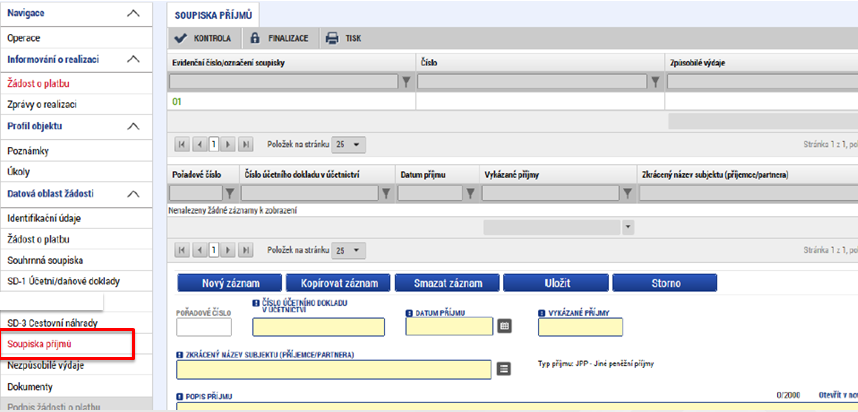 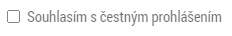 26
Žádost o platbu
Souhrnná soupiska – naplnění (I.)
Po vyplnění všech údajů a vložení všech dokladů na záložku SD – Účetní/Daňové doklady  je nutno pro vyplnění souhrnné Soupisky kliknout na tlačítko Naplnit data z dokladů soupisky. 

Systém provede naplnění finančních dat – sečetly se částky požadovaných způsobilých výdajů. Křížové financování i paušální výdaje jsou v IROP nerelevantní.
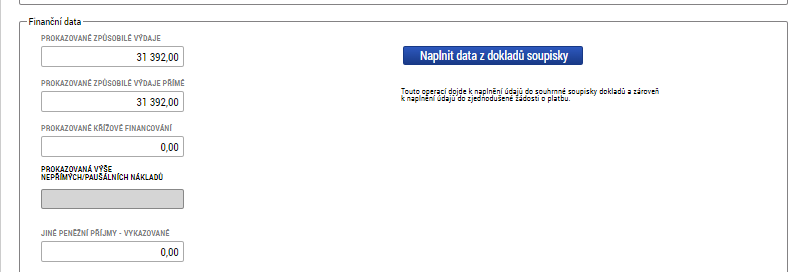 27
Žádost o platbu
Souhrnná soupiska – naplnění (II.)
Po naplnění soupisky přejděte na záložku Žádost o platbu

Klikněte na tlačítko: „Naplnit data ze soupisky“.

Příjmy dle čl. 61 se do soupisky neuvádí, jejich výše je zohledněna automaticky.

Pokud budete provádět vložení dalších dokladů a úpravu dat, nutno znovu načíst data z dokladů soupisky a následně ze soupisky  tzn. proces načtení aktuálních údajů do ŽoP provést  vždy po změnách v dokladech.
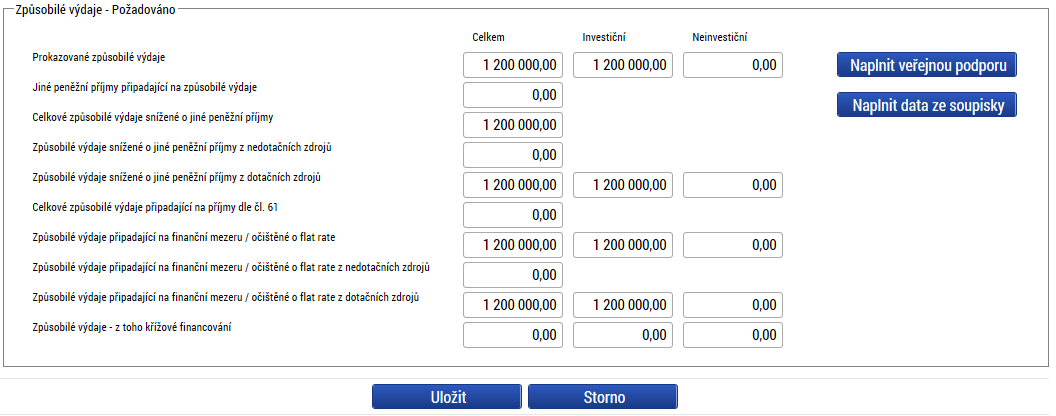 28
Žádost o platbu
Souhrnná soupiska – naplnění – Veřejná podpora (III.)
U projektů s veřejnou podporou je nutné u každého dokladu na záložce SD-1 Účetní/daňové doklady (příp. SD-3 Cestovní náhrady) vyplnit pole „Druh veřejné podpory“. Po vyplnění soupisky je nutné stisknout tlačítko „Naplnit veřejnou podporu“ a veřejná podpora se následně vyplní automaticky.
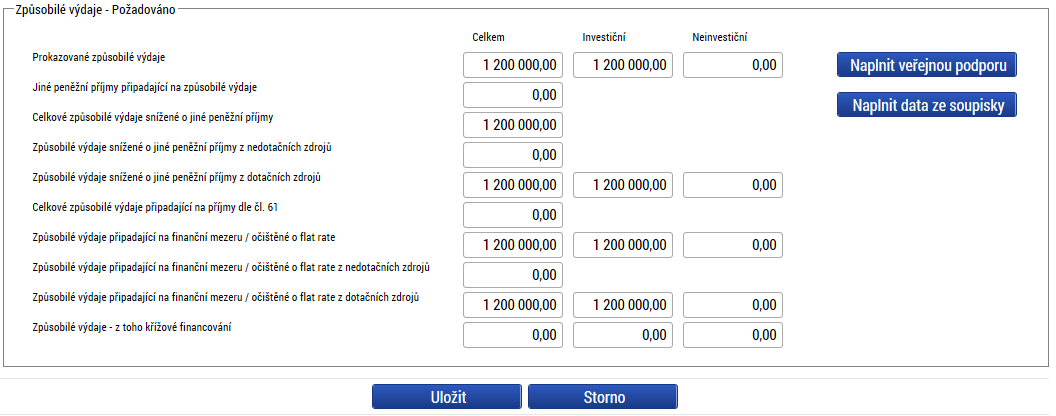 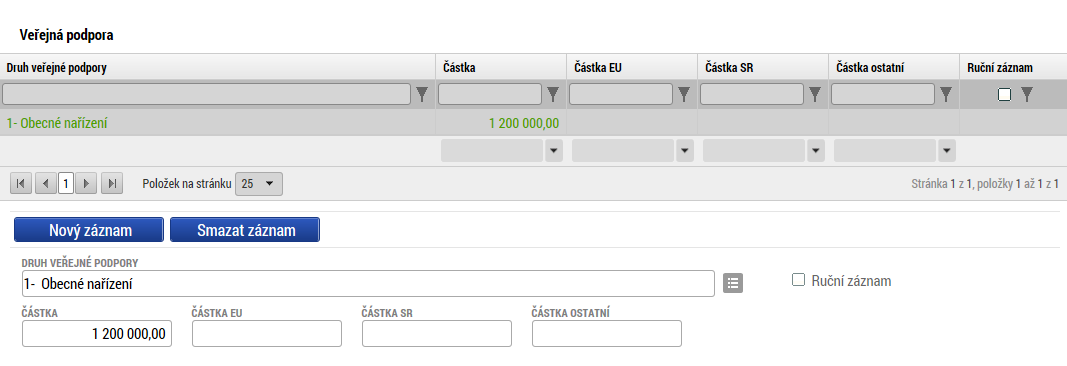 29
Žádost o platbu
Souhrnná soupiska – naplnění – Import externí soupisky (IV.)
Pro urychlení zpracování průběžné žádosti o platbu, zejména při velkém množství dat.

Pokyny pro import externí soupisky jsou uvedeny v příloze P33a, prázdná i vzorově vyplněná soupiska je uvedena v příloze P33b Obecných pravidel.

Import externí soupisky dokladů se provádí na záložce Souhrnná soupiska.
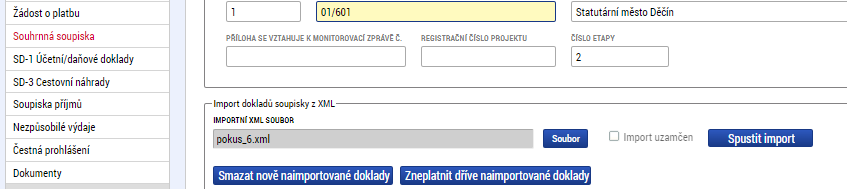 30
Žádost o platbu
Souhrnná soupiska – naplnění – Import externí soupisky (V.)
Po stažení externí soupisky příjemce vyplní všechna relevantní data a soubor uloží do formátu .xml.

Tento soubor naimportuje do MS2014+ přes tlačítko Připojit a po nahrání přílohy následně stiskne Spustit import.

Po cca 5-10 minutách je dávka rozehrána a jsou naplněny záložky SD 1 – 3, Souhrnná soupiska a Žádost o platbu.

Externí excelovskou  soupisku lze kdykoli před podáním žádosti o platbu aktualizovat a postup opakovat – nutné postupovat v souladu s přílohou P33A OPŽP, aby nedošlo ke smazání dat.
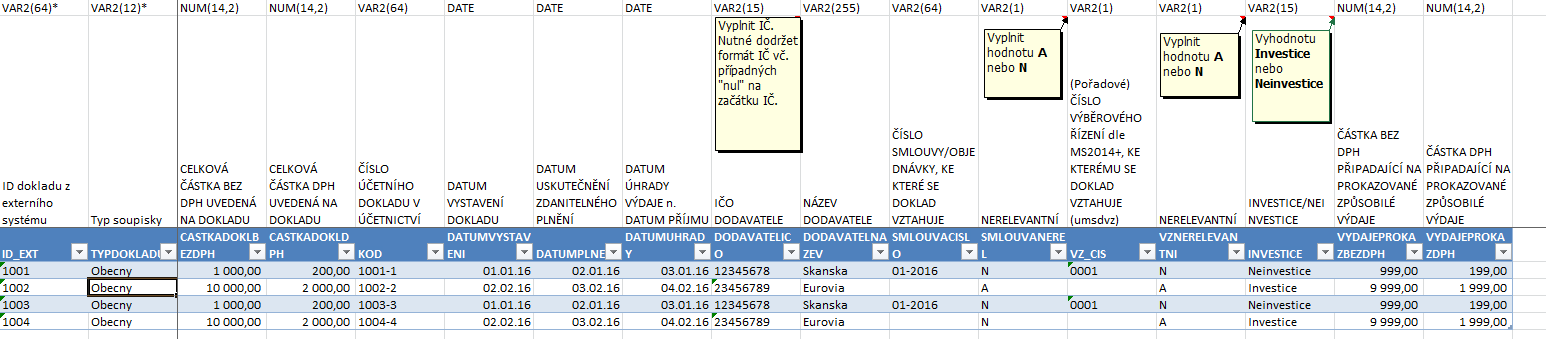 31
Žádost o platbu
Kontrola a finalizace
V případě, že se částka na ŽoP nerovná přesné částce na finančním plánu, zobrazí se informativní hláška -  Na ŽoP je i přesto možno provést finalizaci.
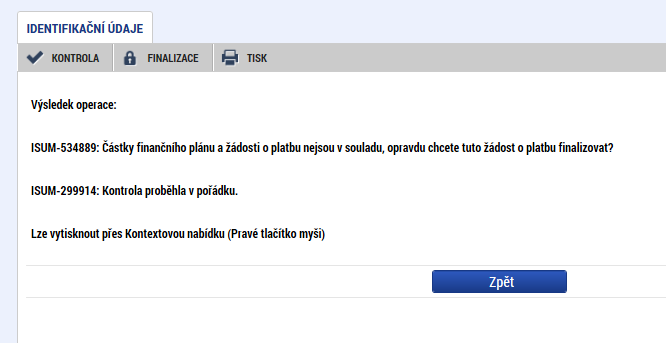 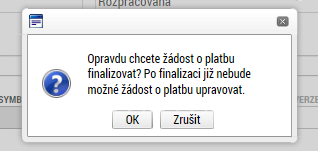 32
Žádost o platbu
Podpis
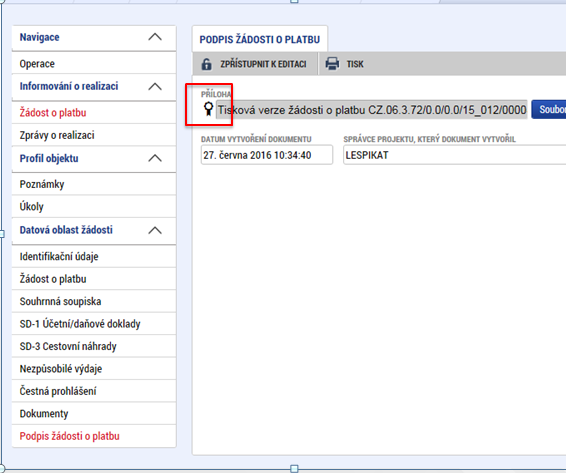 Po vložení elektronického podpisu  oprávněným uživatelem k této úloze se změní stav žádosti o platbu na Podepsaná

Nutno zajistit podpis dle zmocnění na záložce Přístup k projektu či Plné moci.

V tuto chvíli je ŽoP dokončena.

Podána bude ale až s vypracovanou a podepsanou Zprávou o realizaci projektu
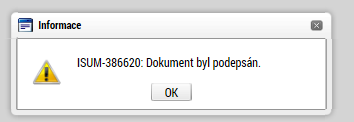 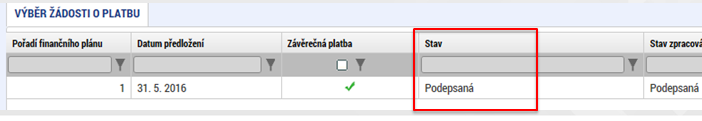 33
Žádost o platbu
Podpis – nová podpisová komponenta
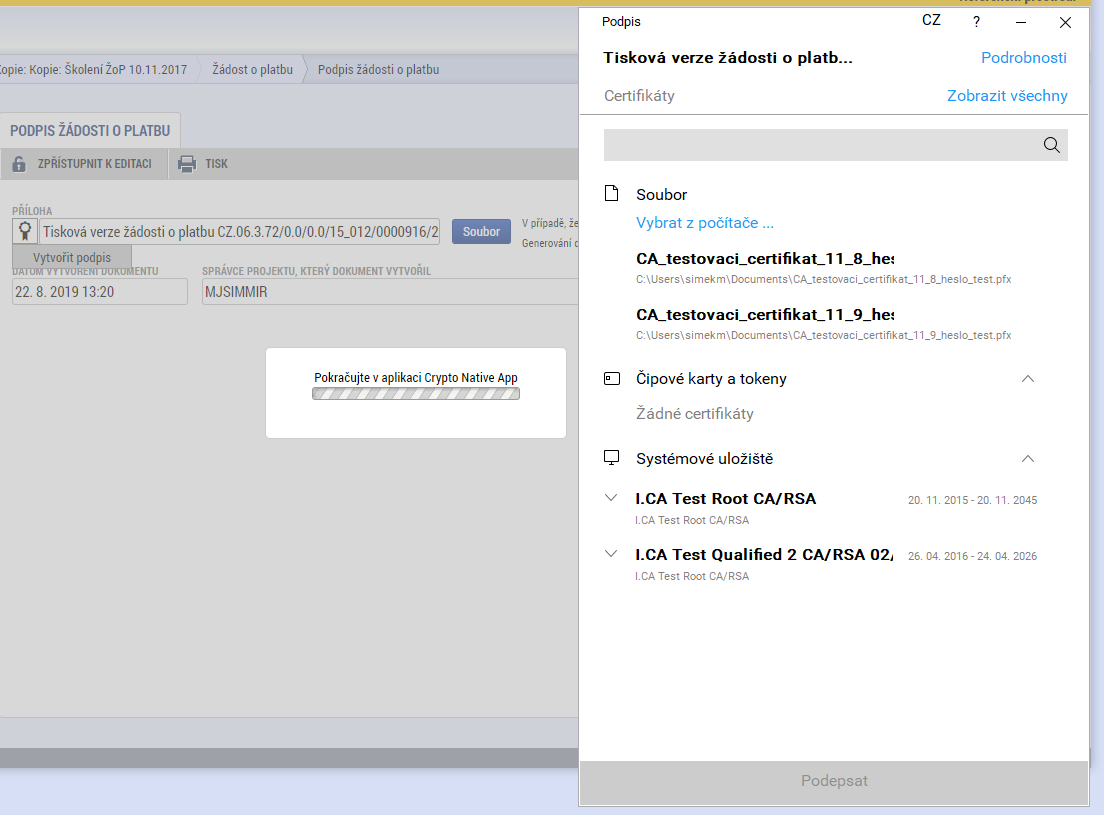 Postup instalace je uveden v FAQ -> FAQ Elektronický podpis

Doporučujeme elektronický podpis vyzkoušet dopředu na níže uvedené adrese.
Ověření funkčnosti podpisu  https://www.mssf.cz/testappbeta/check_client.aspx
34
Zpráva o realizaci
Finalizace a podpis
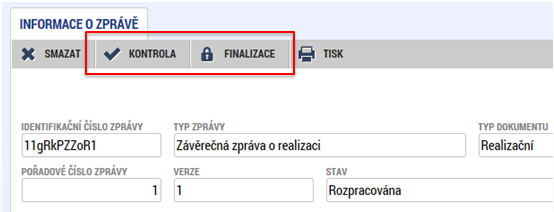 Po vyplnění všech polí použijte tlačítko Kontrola.

Pokud již systém chybu nehlásí, je možno ZoR finalizovat

Předtím však musí být vyplněna ŽoP, musí být i finalizována a podepsána

Po podpisu ŽoP je možné finalizovat a podepsat ZoR
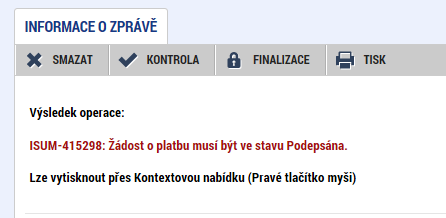 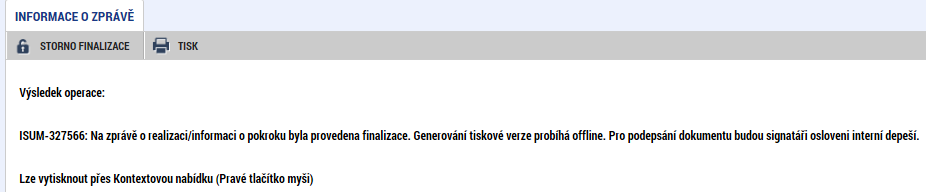 35
Zpráva o realizaci
Finalizace a podpis
Po úspěšné finalizaci a podepsání doporučujeme zkontrolovat, že je ZoR i ŽoP podána (zaregistrována)
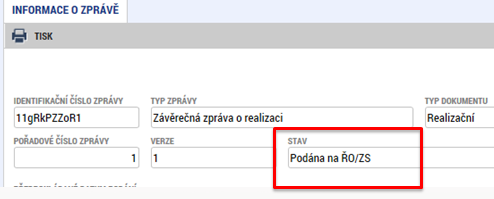 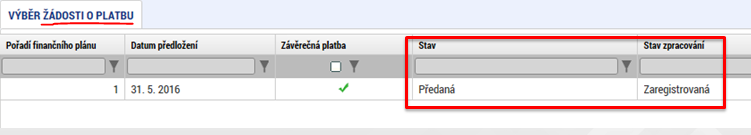 Pokud není naplánována další ZOR v harmonogramu či žádná platba ve finanční plánu, nelze je zpracovat
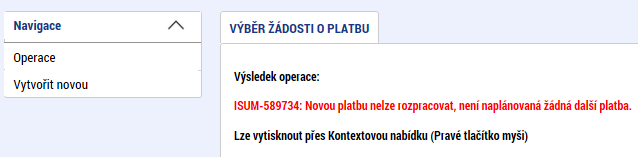 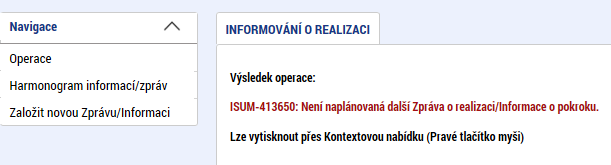 36
Žádost o platbu a Zpráva o realizaci
Postup kontroly
37
Žádost o platbu a Zpráva o realizaci
Vrácení k dopracování (I.)
V případě, že bude třeba některé údaje vysvětlit, doplnit či opravit, bude Vám ZoR/ŽoP nebo modul Veřejné zakázky vrácen k doplnění.

Žádost o platbu v IS KP14+ je v tomto případě ve stavu VRÁCENÁ K DOPRACOVÁNÍ.
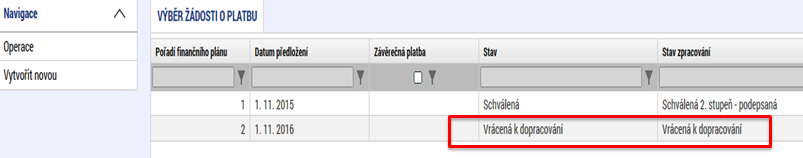 Příjemce klikne na vrácenou žádost o platbu. Systém zobrazí detail ŽoP. Příjemce pro zpřístupnění žádosti o platbu k editaci stiskne tlačítko ZPŘÍSTUPNIT K EDITACI. 

Při editaci vrácené ŽoP již příjemce postupuje obdobně jako při prvním vyplňování žádosti o platbu.
38
Žádost o platbu a Zpráva o realizaci
Vrácení k dopracování (II.)
V případě vrácení ZoR bude na záložce Důvody k vrácení specifikováno, co je třeba udělat. 

Mohou být vráceny k přepracování pouze některé záložky ZoR.

Informace o požadovaných doplnění budou obsaženy v zaslané depeši, kterou naleznete v Přehledu depeší na projektu.
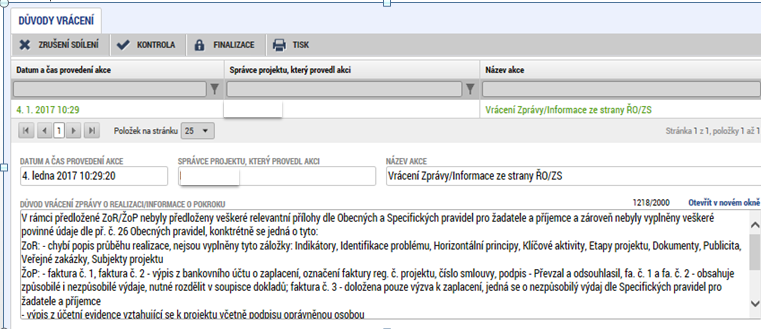 39
Žádost o platbu a Zpráva o realizaci
Podklady k tvorbě
Obecná pravidla pro žadatele a příjemce včetně příloh

Příloha Obecných pravidel pro žadatele a příjemce č. 26 :
Postup pro vyplňování zjednodušené žádosti o platbu a Zprávy o realizaci v MS2014+

Příloha Obecných pravidel č. 35 
Postup pro práci s modulem veřejné zakázky

Specifická pravidla pro žadatele a příjemce pro příslušnou výzvu

Rozhodnutí o poskytnutí dotace/Stanovení výdajů včetně Podmínek
40
Žádost o platbu a Zpráva o realizaci
Chyby v administraci (I.)
Není doložena oddělená účetní evidence (musí být zajištěno jednoznačné přiřazení účetních položek vztahující se k realizaci projektu)

Není doložena kopie smluv o zřízení bankovních účtů, ze kterých byly provedeny úhrady předkládaných účetních/daňových dokladů k proplacení, nebo čestné prohlášení – příloha č. 32 Obecných pravidel

Absence příloh k účetním dokladům (objednávka, smlouva o dílo, předávací protokol, dodací list, soupis provedených prací, výpis z účtu)

K publicitě není doložená fotodokumentace, případně je nečitelná nebo není z fotodokumentace patrné, zda je vyvěšena v místě realizace. 

Naplnění indikátorů nebývá doloženo relevantními dokumenty/fotodokumentací.

Číslo bankovního účtu uvedené ve smlouvě s dodavatelem se neshoduje s číslem bankovního účtu uvedeného na faktuře. 

Registr smluv – chybné zveřejnění smluv/dodatků v registru smluv. Strojově čitelný dokument, neúplná metadata, pozdní zveřejnění apod..
41
Žádost o platbu a Zpráva o realizaci
Chyby v administraci (II.)
Zaúčtování dokladů – posouzení zaúčtování a zařazení investic a neinvestic v soupisce dokladů.  

Stavební rozpočet – předložený soupis provedených prací nemá shodnou strukturu a formát jako byl smluvní rozpočet stavby. 

Chyby v soupisce dokladů – vyplněné údaje neodpovídají skutečnosti:
Nejsou vyplněna pole „Číslo smlouvy/objednávky, ke které se doklad vtahuje“ a „Číslo výběrového řízení, ke kterému se doklad vztahuje“.

Nesoulad mezi uvedenými úhradami faktur a doloženými úhradami faktur na základě výpisu z účtu.

U výdajů na stavební práce je nezbytné rozdělení na hlavní, vedlejší a nezpůsobilé výdaje. Vysvětlení je možné uvést přímo v soupisce dokladů v poli „Popis výdaje“.

Na fakturách není uvedena jednoznačná vazba na projekt, tj. registrační číslo projektu.

Pole „číslo účetního dokladu v účetnictví“ – pro lepší přehlednost je ideální uvádět číslo faktury.
http://www.crr.cz/cs/irop/vyjadreni-centra/nejcastejsi-pochybeni-v-zop-zor/
42
Udržitelnost
= doba, po kterou příjemce musí zachovat výstupy projektu včetně indikátorů.

Doba udržitelnosti je stanovená na pět let od provedení poslední platby příjemci ze strany ŘO IROP, tzn. od data nastavení centrálního stavu PP41 – „Projekt finančně ukončen ze strany ŘO“ v MS2014+. V této chvíli se vygeneruje plán Zpráv o udržitelnosti. CRR příjemce informuje o zahájení doby udržitelnosti.

Zprávy o udržitelnosti projektu příjemce předkládá každoročně po dobu 5 let a to vždy do 10. pracovního dne po uplynutí dalšího roku
43
Fyzická kontrola
Interim fyzická kontrola
Na základě výsledků administrativního ověření ZoR a ŽoP nebo analýzy rizik může CRR provést monitorovací návštěvu, veřejnosprávní administrativní kontrolu nebo veřejnosprávní kontrolu na místě realizace projektu.
 
Ex - post fyzická kontrola
Provádí se v období udržitelnosti, tj. v období pěti let od ukončení financování projektu ze strany ŘO. Typy kontrol v období udržitelnosti jsou monitorovací návštěva, administrativní ověření nebo veřejnosprávní kontrola.

U každého projektu by měla být uskutečněna fyzická kontrola buď v průběhu realizace projektu nebo během jeho udržitelnosti.
44
Děkuji za pozornost.
Ing.  Miloš Vejr
územní odbor IROP pro Ústecký kraj
odborný rada - administrátor monitorovacího systému
 
Telefon:  412 870 923
Mobil:   736 512 418E-mail: milos.vejr@crr.cz
Ing. Andrea Faltusová
územní odbor IROP pro Liberecký kraj
Oddělení realizace – manažer projektu
 
Telefon: 485 226 169
Mobil:    731 596 413
E-mail: andrea.faltusova@crr.cz
Ing. Markéta Lutovská
územní odbor IROP pro Liberecký kraj
Oddělení realizace – manažer projektu
 
Telefon: 485 226 170
Mobil:    731 596 415
E-mail: marketa.lutovska@crr.cz
45